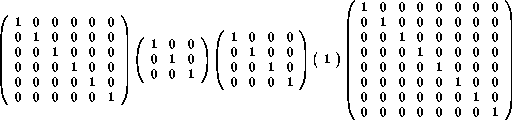 Matrix Algebra (4)
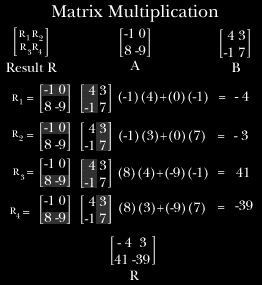 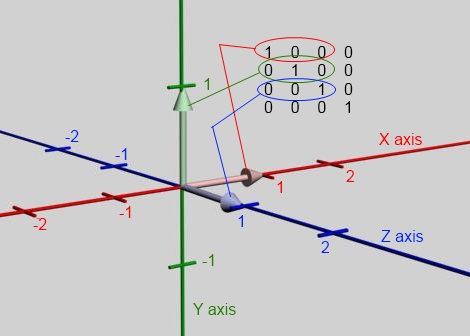 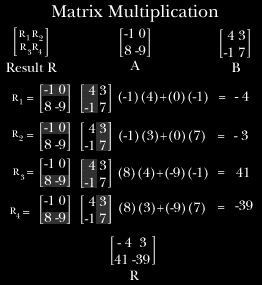 Starter
Calculate each of the following. What do you notice?
ii)
a)
b)i)
This is the ‘identity’ matrix for the 2x2 size

Multiplying another Matrix by it leaves the answer unchanged

It is the Matrix equivalent to multiplying by 1 in regular arithmetic
You get different answers when you multiply Matrices in a different order

This is important as it is different to regular arithmetic where 2 x 3 = 3 x 2 etc

So ensure you always multiply in the order you are asked to!
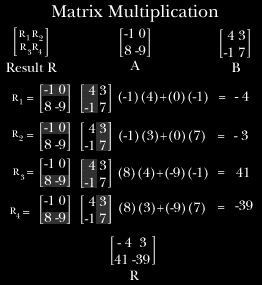 Matrix Algebra (4)
You have now seen how to multiply Matrices of varying Dimensions

You have also seen how to decide when this is actually possible

Today we are looking at calculating the determinant of a Matrix

This is used to find inverse Matrices which can be used to solve Simultaneous equations (amongst other things)

We will be moving onto Inverse matrices next lesson!
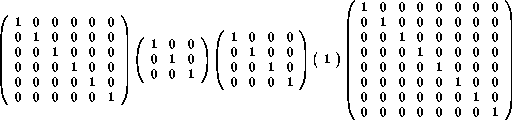 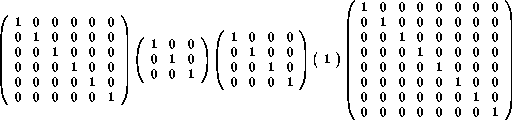 Matrix Algebra (4)
The determinant of Matrix A is written as |A|

It is calculated as follows:

If Matrix A is:



Then the determinant is:


And as said earlier, this is used to find the inverse Matrix…
Find the determinant of the following Matrix:
Sub in values
Calculate
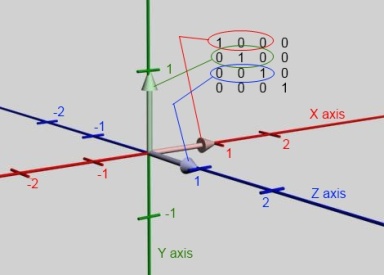 Plenary
Can you find the missing values in the calculation below?
Remember that this is the 2x2 ‘Identity’ Matrix

 The equivalent to the number ‘1’ in Matrix multiplication!
You can use Simultaneous Equations!
Compare the algebraic versions to the answers we want…
x3
x2
Top subtract bottom
You can now find c!
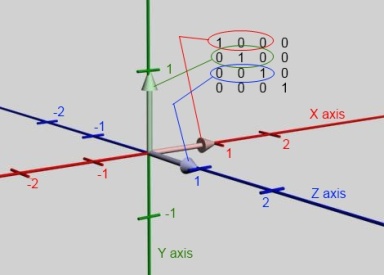 Plenary
Can you find the missing values in the calculation below?
Remember that this is the 2x2 ‘Identity’ Matrix

 The equivalent to the number ‘1’ in Matrix multiplication!
You can use Simultaneous Equations!
Compare the algebraic versions to the answers we want…
x3
x2
Top subtract bottom
You can now find d!
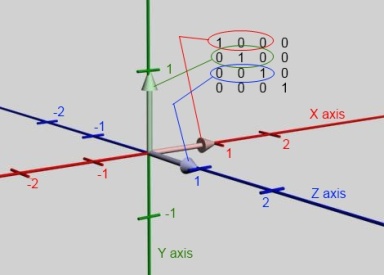 Plenary
Can you find the missing values in the calculation below?
Remember that this is the 2x2 ‘Identity’ Matrix

 The equivalent to the number ‘1’ in Matrix multiplication!
You can use Simultaneous Equations!
Replacing a, b, c and d…
This was our original matrix
This is the inverse, as the two multiply to make the identity matrix!
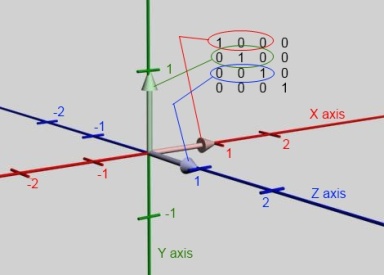 Summary
We have learnt that the order of multiplication in Matrices is important

We have learnt about the 2x2 identity matrix

We have also looked at calculating the determinant and inverse of a Matrix